Health Information Portability in Disasters
What We Have and Where We Are Going
Cullen Clark, MD
Pediatric Emergency Medicine, Nationwide Children's Hospital
PPN Health Information Portability Domain Lead
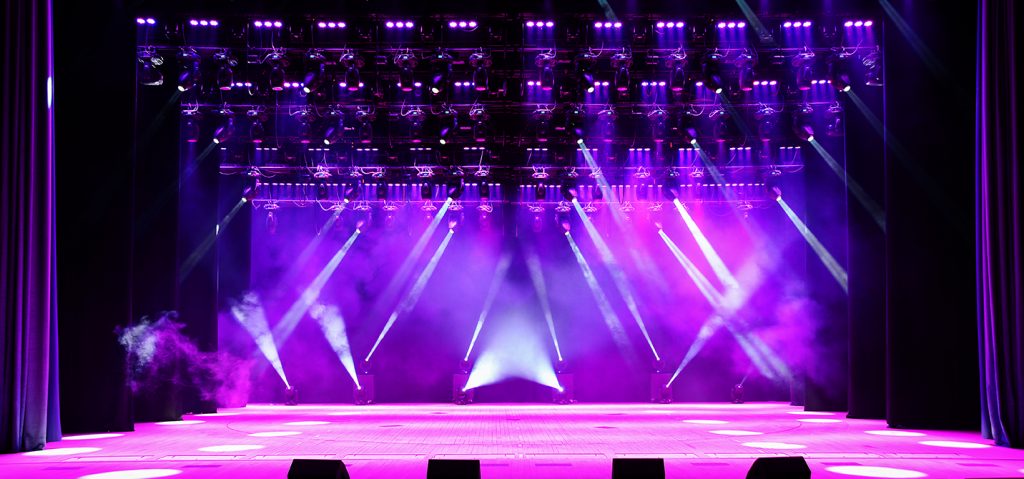 Image from https://www.eventproductionnetwork.org/
Objectives
Define Health Information Portability and its relevance to disaster preparedness and response

Discuss current state of HIP and systems already in place

Identify areas in need of advancement and how we can facilitate

Summarize ongoing and future initiatives in HIP. Examine how they meet the needs above.
What is Health Information Portability?
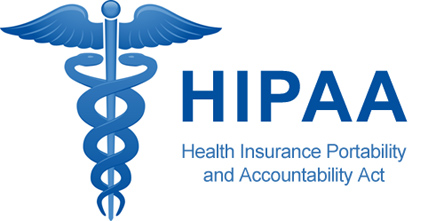 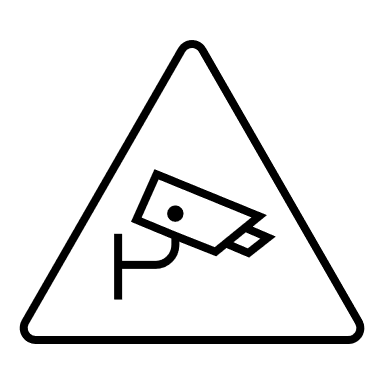 4 Key Concepts
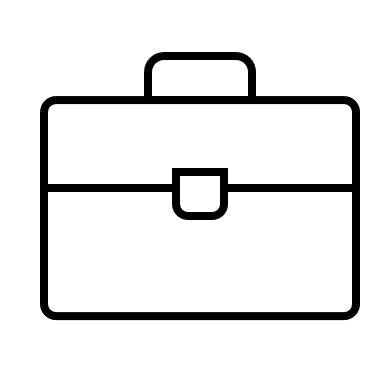 Portability
Privacy
Security
Ease of Use
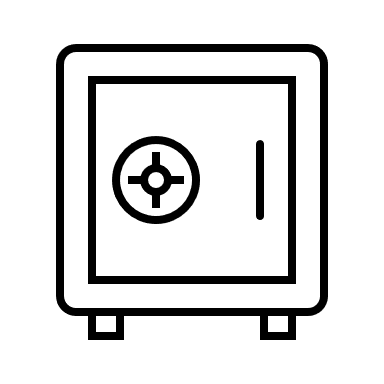 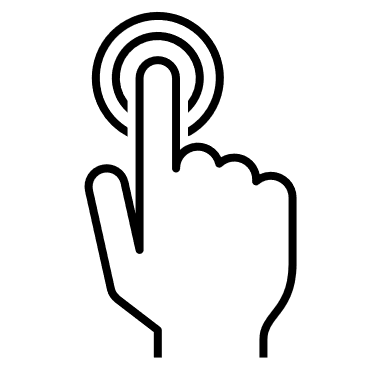 Why HIP is Important in Disasters
Displacement of many people needing medical care
Decrease medical errors
Reduce resource utilization
Improve quality of care
Identification of Patients/Reunification
Situational Awareness & Response Planning
What we Have
Current systems in place
Governing Bodies
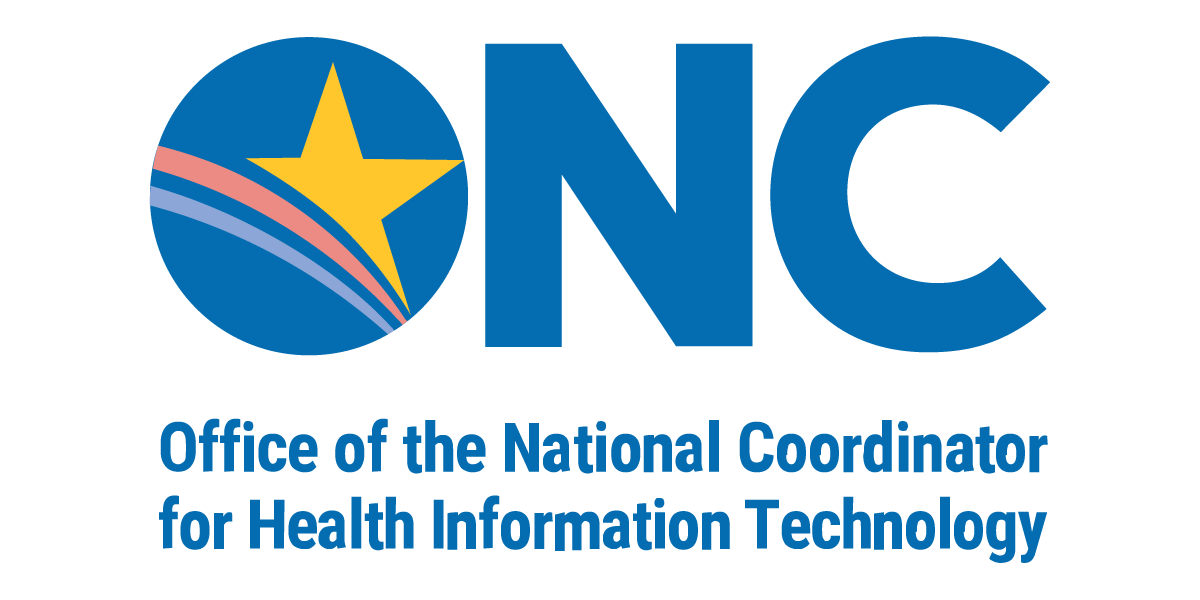 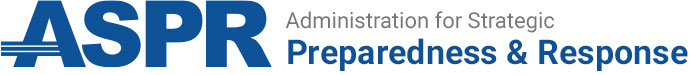 eHealth Exchange
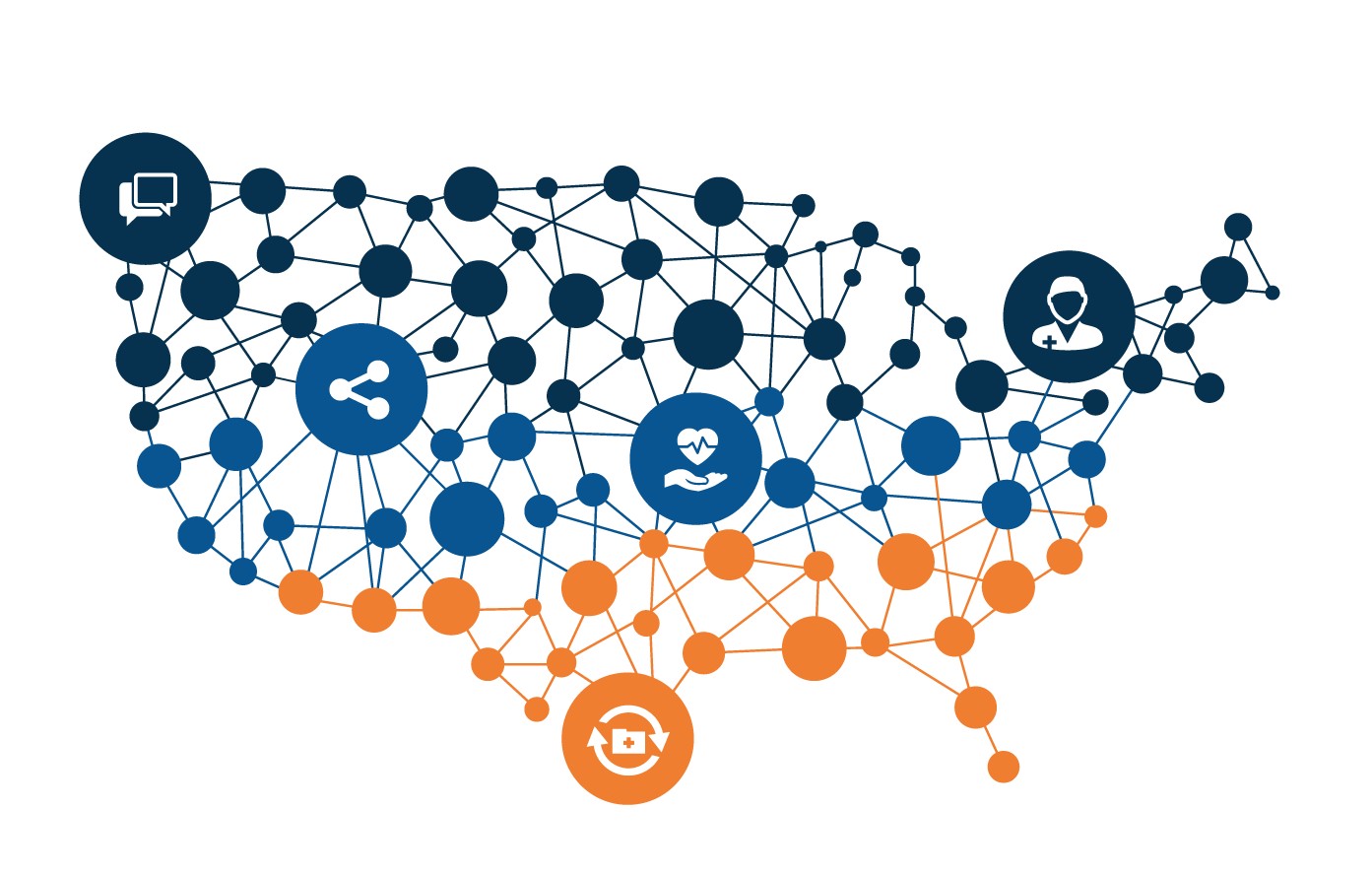 Formerly Nationwide Health Information Network (NHIN)
Made up of 72 Health Information exchanges
75% of all US hospitals
5 federal agencies
Data shows improvement in outcomes with use of HIE
What we Need
Government Accountability Office Report
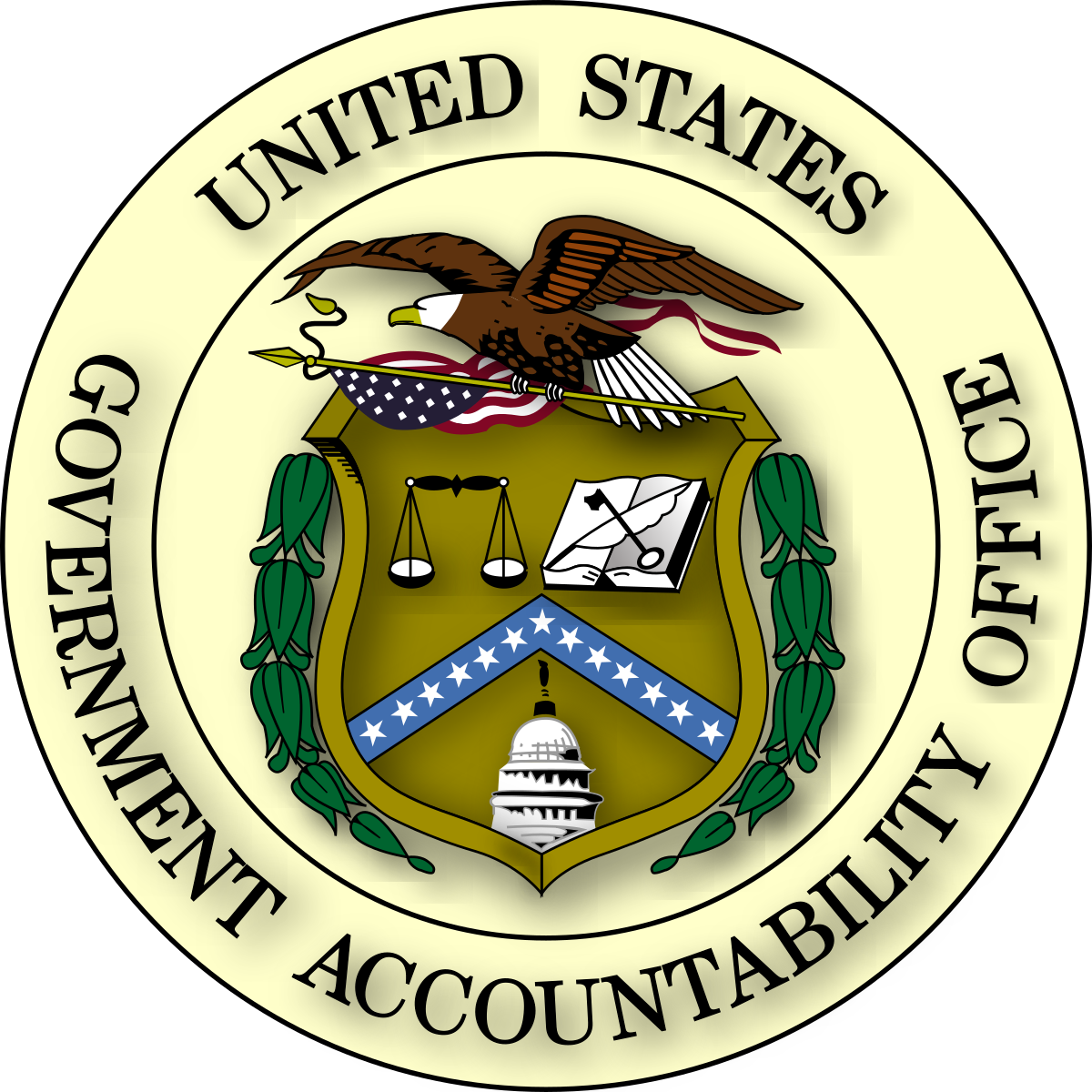 2022 assessment and recommendations for data management in public health emergency
Lessons learned from COVID-19 pandemic
3 Major Challenges Identified
3 Major Challenges
How to Address
Common Data Standards
Interoperability
Public Health IT Infrastructure
Buy in from participants
Identify and mobilize stakeholders
Utilize existing databases and exchanges
Meeting the Need
Common Data Standards and Interoperability
Fast Healthcare Interoperability Resources (FHIR)
Resources to aid in programming for the healthcare field
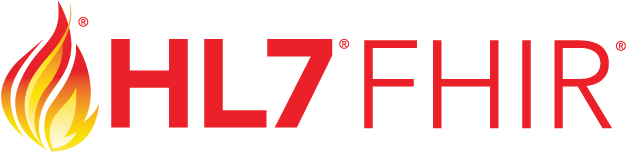 Facilitates “common use” cases
Interoperability between legacy healthcare systems and new technology (cell phones, tablets, etc)
Interoperability and Public Health IT Infrastructure
Patient Unified Lookup System for Emergencies (PULSE)
Website-based platform
Only active during disaster
Requires opt-in by participating networks
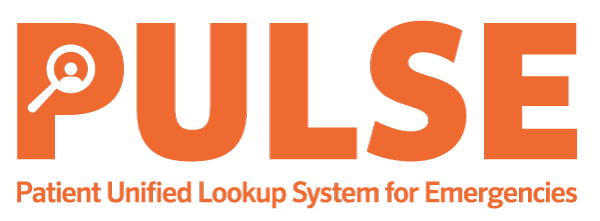 PULSE
Pros
Cons
Easy to obtain
Immediate and reliable access
Easy to navigate and glean relevant information
Can be used by patient care systems outside of hospitals
Not complete (requires opt in)
Still requires some training for use
Not a documentation system
Not truly “free”
Current state of PULSE
Utilized in 3 states (California, Texas, and Florida)
Activated for California Wildfires several times since 2017
Activated as part of COVID pandemic response
Leveraging eHealth Exchange and other non-government affiliated health information networks
Interoperability and Public Health IT Infrastructure
Trusted Exchange Framework and Common Agreement (TEFCA)
Established 2022
Creates universal floor for interoperability
Establishes the Qualified Health Information Network (QHIN) designation
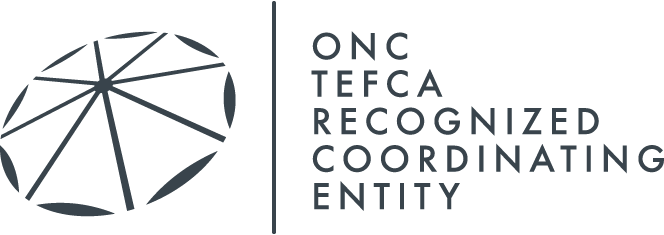 Pediatric Pandemic Network
Assessing familiarity with HIP in hospitals and state health departments
Recognizing barriers to inclusion in HIEs
Working with ONC and industry leaders to ensure equity and fairness in regards to access to HIEs in the case of disaster
Identifying means of improvement in existing HIP structure for response to disaster
Objectives
Define Health Information Portability and its relevance to disaster preparedness and response

Discuss current state of HIP and systems already in place

Identify areas in need of advancement and how we can facilitate

Summarize ongoing and future initiatives in HIP. Examine how they meet the needs above.
Thank You!
References
Marchesini K, Noonan T. HIPAA & Health Information Portability: A Foundation for Interoperability. Health IT Buzz.  Office of National Collaborator. Aug 30, 2018. https://www.healthit.gov/buzz-blog/privacy-and-security-of-ehrs/hipaa-health-information-portability-a-foundation-for-interoperability
Boockvar KS, Ho W, Pruskowski J, DiPalo KE, Wong JJ, Patel J, Nebeker JR, Kaushal R, Hung W. Effect of health information exchange on recognition of medication discrepancies is interrupted when data charges are introduced: results of a cluster-randomized controlled trial. J Am Med Inform Assoc. 2017 Nov 1;24(6):1095-1101. 
Kaelber DC, Bates DW. Health information exchange and patient safety. J Biomed Inform. 2007 Dec;40(6 Suppl):S40-5
Afzal S, Morris G, Palmer S. Health Information Exchange Services in Support of Disaster Preparedness and Emergency Medical Response: Assessment of Opportunity in California and the Gulf Coast. April 2014.  
Ruley M, Walker V, Studeny J, Coustasse A. The Nationwide Health Information Network: The Case of the Expansion of Health Information Exchanges in the United States. Health Care Manag. 2018;37(4):333-338.
Valle J, Gomes C, Godby T, Coustasse A. The Feasibility of the Nationwide Health Information Network. Health Care Manag (Frederick). 2016 Apr-Jun;35(2):103-12.
United States Government Accountability Office. Public health emergencies: Data management challenges impact national response. Public Health Emergencies: Data Management Challenges Impact National Response | U.S. GAO. Sept 2022. https://www.gao.gov/products/gao-22-106175 
Office of the National Coordinator for Health Information Technology ONC.  The Patient Unified Lookup System for Emergencies (PULSE) Community - Listening Session & Workshop. February 9, 2022. https://www.healthit.gov/news/events/onc-pulse-community-listening-session-workshop